CSE 331Software Design and Implementation
Lecture 23
Wrapup
Leah Perlmutter  /  Summer 2018
Announcements
Announcements
Homework 9 due tomorrow 8/16, 10 pm
Quiz 8 due tomorrow 8/16, 10 pm

Course evaluations – Please give feedback on this course!
You should have received an email from “UW Course Evaluations” with the link
https://uw.iasystem.org/survey/195871

Final Exam Friday 8/17 in class (60 minutes)
Covers all material taught after the midterm
Study today, bring your questions to section tomorrow
Section topic: Final exam review
Thank you!!!
Thank you CSE 331 18su TAs!!!!!! <3
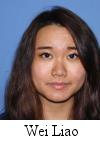 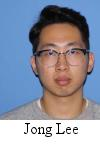 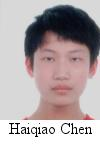 Wei Liao
JongHo Lee
Haiqiao Chen
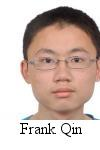 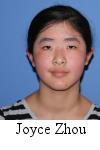 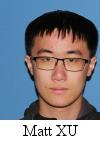 Joyce Zhou
Frank Qin
Matt Xu
My friends
My mentors
Robbie Weber
John Thickstun
Chandra Nandi
...
Hal Perkins
Zach Tatlock
Margie Thickstun
Lauren Bricker
Justin Hsia
Dan Grossman
Adam Blank
Ruth Anderson
...
My inspiration
Stephanie Taylor
Dale Skrien
Bruce Maxwell
...
Creators of this course
TAs
Krysta Yousoufian
Alex Mariakakis
Vinod Rantham
Kellen Donohue
David Mailhot
Erin Peach 
Nick Carney
Kevin Pusich
Cody Kesting
Justin Bare
Deric Pang
...
Faculty
Mike Ernst
Hal Perkins
Dan Grossman
David Notkin
...
Thank you CSE 331 18su students!!!
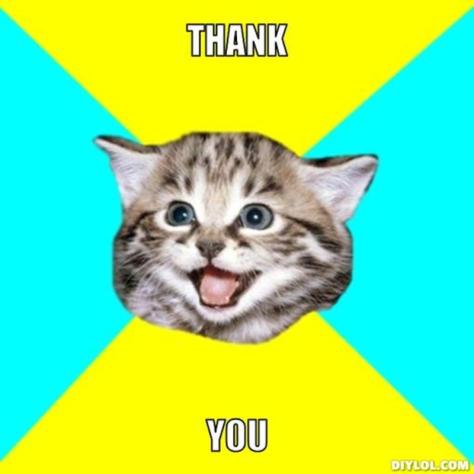 [Speaker Notes: Thanks for being in my class!
- I get energy from your presence and attentiveness
- special moments for me]
What We’ve 
Learned
Topics
Hoare Logic
Specifications
Abstract Data Types
Representation Invariants
Abstraction Functions
Testing
Design
Equals and HashCode
Subtyping and Subclassing
Assertions and Exceptions
Generics
Debugging
Callbacks and Observers
Graphics and GUIs
Design Patterns
System Development
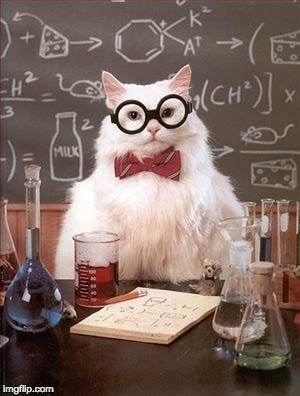 [Speaker Notes: Think about how much you knew 9 weeks ago and how much you know now
Some of the things that were hard in June would be easy now!

One sign that you’ve learned something well is that you internalize it so well that you forget you ever had to learn it
I hope you forget all of these things! (in the best way possible)]
Closing
Thoughts
Struggling and Making Mistakes
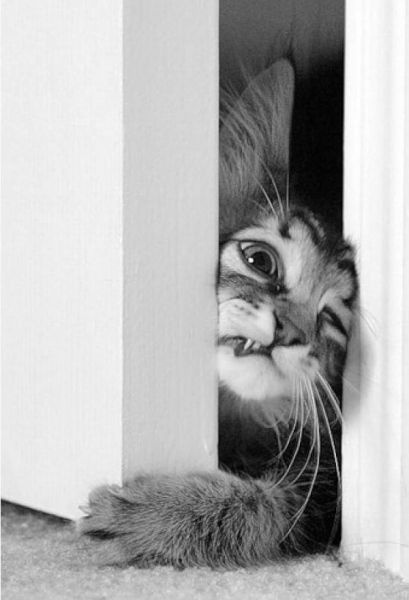 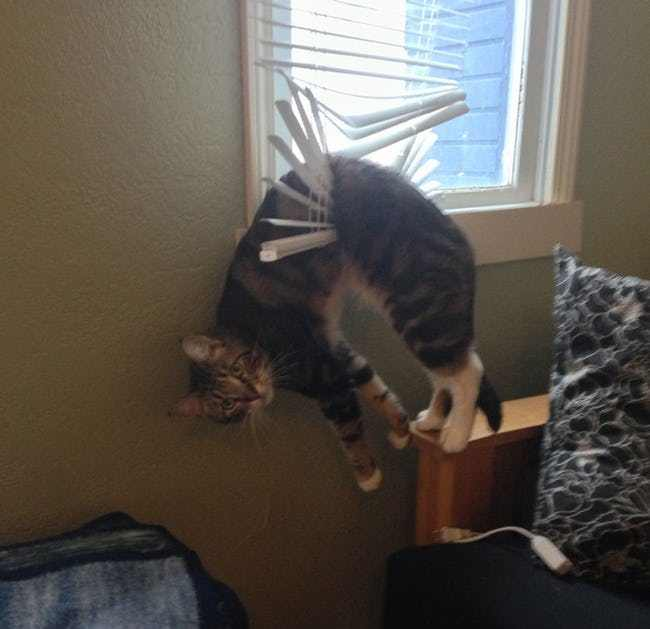 The Myth of Perfection
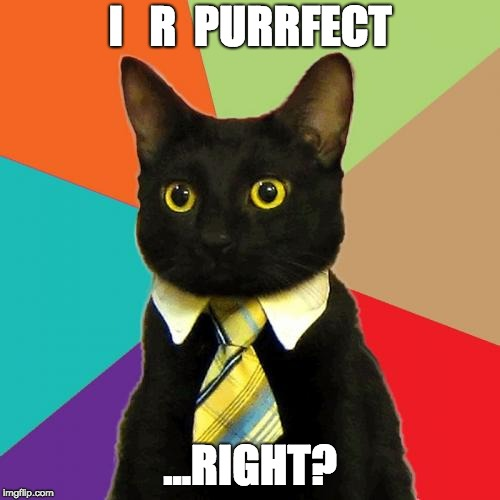 Fun times in CSE 331
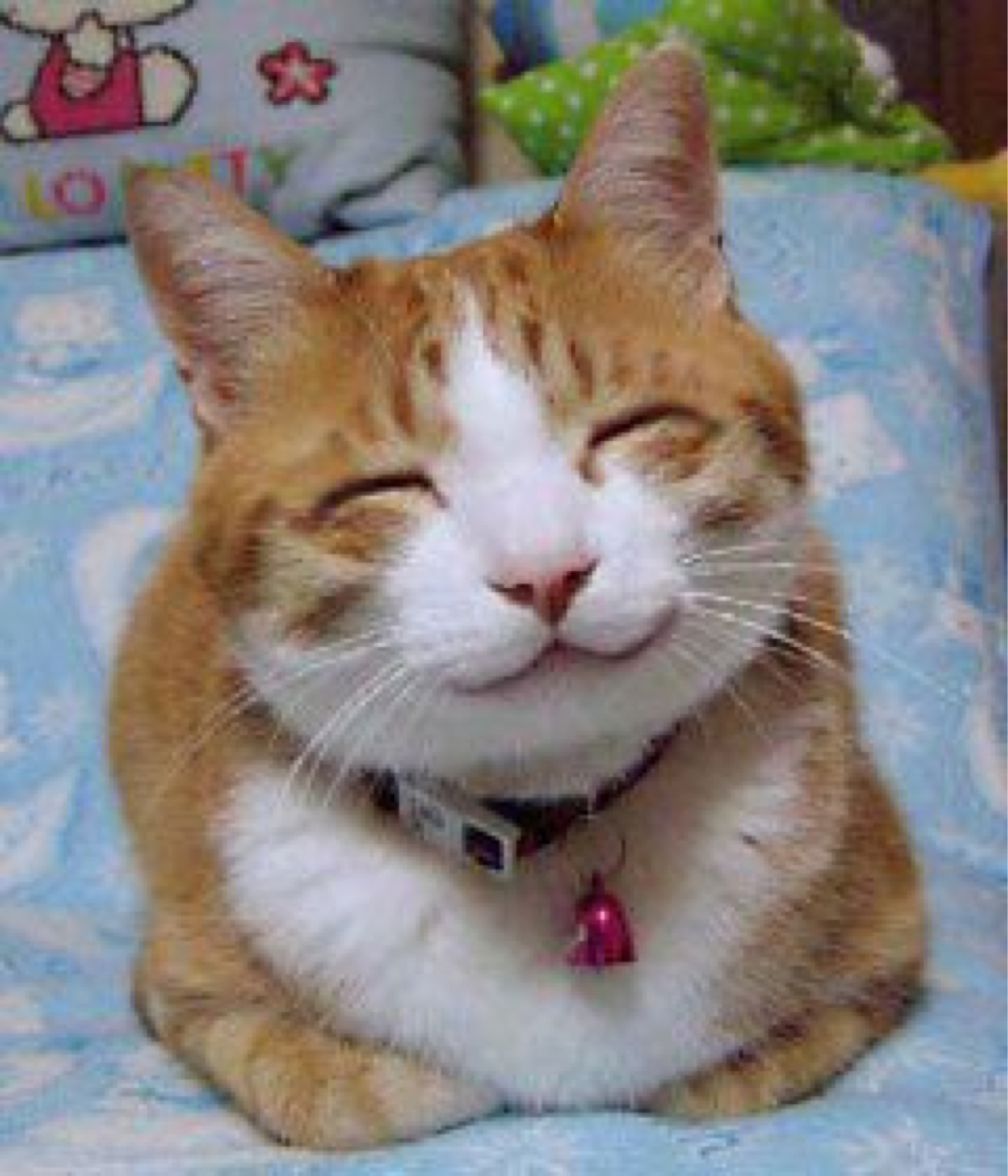 Demos!
Campus Maps Demo Olympics**
** In no way is this related to the actual olympics

Presenters
John Zhuang
Shikang Gao
Stephen Cooper
William Taylor
Raden Roy Pradana
Saisamrit
Jordan Barnes
[Speaker Notes: 3 minutes per presentation (need someone to time)
If we have time at the end, I’ll ask for more volunters]
Conclusion
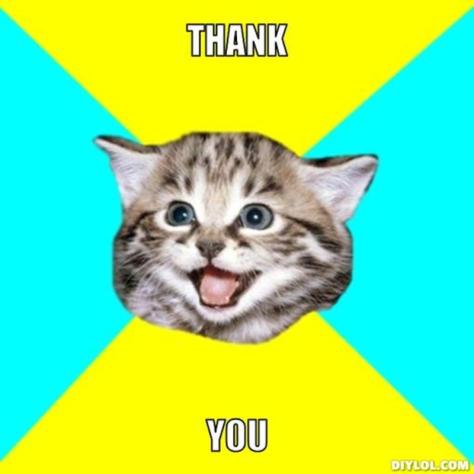 [Speaker Notes: Conclusion
Thanks again for being my students!
I hope you've enjoyed this class as much as I have
I hope you've learned something, not only about programming, but also about yourself.]
Announcements
Announcements
Homework 9 due tomorrow 8/16, 10 pm
Quiz 8 due tomorrow 8/16, 10 pm

Course evaluations – Please give feedback on this course!
You should have received an email from “UW Course Evaluations” with the link
https://uw.iasystem.org/survey/195871

Final Exam Friday 8/17 in class (60 minutes)
Covers all material taught after the midterm
Study today, bring your questions to section tomorrow
Section topic: Final exam review 

Thank you!!!!! <3 <3 <3
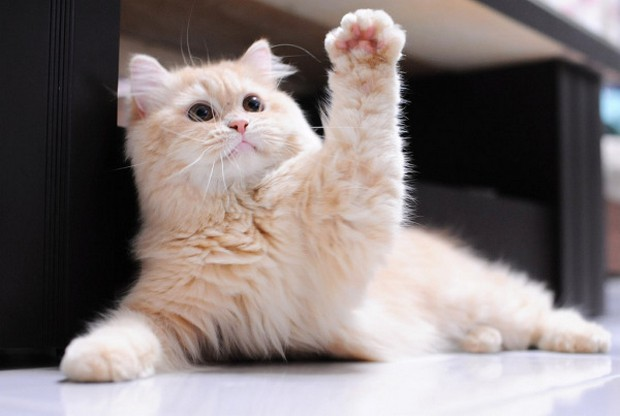